Западный экспресс: не опоздай!
Людмила Киселева, IMCREDO
Содержание
Планируем поездку
Нам понадобятся:
Планируем поездку
Памятка туриста
Сходства в работе по продвижению сайтов:

Сопоставимые факторы ранжирования.
Сопоставимые алгоритмы ранжирования.
Сопоставимый процесс работы над сайтом.

Отличия:

Особое внимание уделяется уникальному и полезному контенту.
Недопустимо использование покупных ссылок и ссылочного спама.
Несоблюдение правил работы с внутренними факторами имеет самые серьезные последствия.
Социальные сигналы имеют очень высокую важность.
Русско-английский SEO-разговорник
Покупаем билеты
База для успешного продвижения:
Голос практика: основные проблемы
Приоритезация целей и задач по продвижению
Основы выбора стратегии:

Понимание целевых регионов.
Понимание целевых действий.
Понимание внутренних ресурсов (технических, маркетинговых, контентных).
Соотнесение каналов трафика с целями и задачами бизнеса.
Адекватный расчет бюджета.
Работа с текстами сайта
Перевод работает не всегда. Предпочтительнее – адаптация и копирайтинг.
Не доверяйте тексты вашего сайта знакомым, жившим за границей, и студентам.
Внимательно проверяйте компетентность исполнителя, всегда просите портфолио.
Фокусируйтесь на важном: весь сайт переводить не обязательно.
Работа с конверсией
Три простых способа повысить конверсию посетителей в запросы и заказы:
Техническая составляющая
Исключительно важно привести сайт в порядок:

Обеспечить корректную индексацию;
Тщательно проработать robots.txt;
Скрупулезно прописать мета-теги;
Сделать внутреннюю перелинковку.
Внешние факторы
Основные принципы работы с внешними факторами:

Разнообразное ссылочное портфолио;
Сочетание анкорного и безанкорного продвижения;
Только «белые» ссылки;
Интеграция с маркетингом и PR, формирование бренда;
Обязательное включение социальных сигналов;
Релевантность;
Трастовость.
В дороге: максимизируем результат
Список полезных действий:
Контроль качества, проектная аналитика
Помимо стандартного набора действий по продвижению, необходимо:

Обеспечить постоянный контроль качества работ;
Поддерживать постоянную обратную связь;
Анализировать нишу, вести работы по низкочастотным словам;
Помимо внешних факторов, постоянно работать над внутренними факторами.
Важность контентной политики
Способы получения полезного и интересного контента:

Интервью с руководством компании и сотрудниками.
Опрос технических специалистов о последних новшествах и технологиях.
Цикл статей о процессах работы в компании.
Цикл статей «how-to».
Обзоры новостей отрасли.
Ответы на узкие технические вопросы и т.д.
Работа с PR, маркетинговыми сообщениями
Как обстоят дела в Рунете:

Маркетологи и PR-щики не пишут пресс-релизы с пользой для SEO;
SEО-шник в принципе не в курсе PR и маркетинговой работы;
Бизнес-цели и цели продвижения в интернете не коррелируют друг с другом.
Работа с PR, маркетинговыми сообщениями
Что в обязательном порядке нужно делать при продвижении сайта за рубежом:
Интеграция PR, маркетинга и SEO
Создание сайта-бренда
Когда сайт становится брендом (для Google)
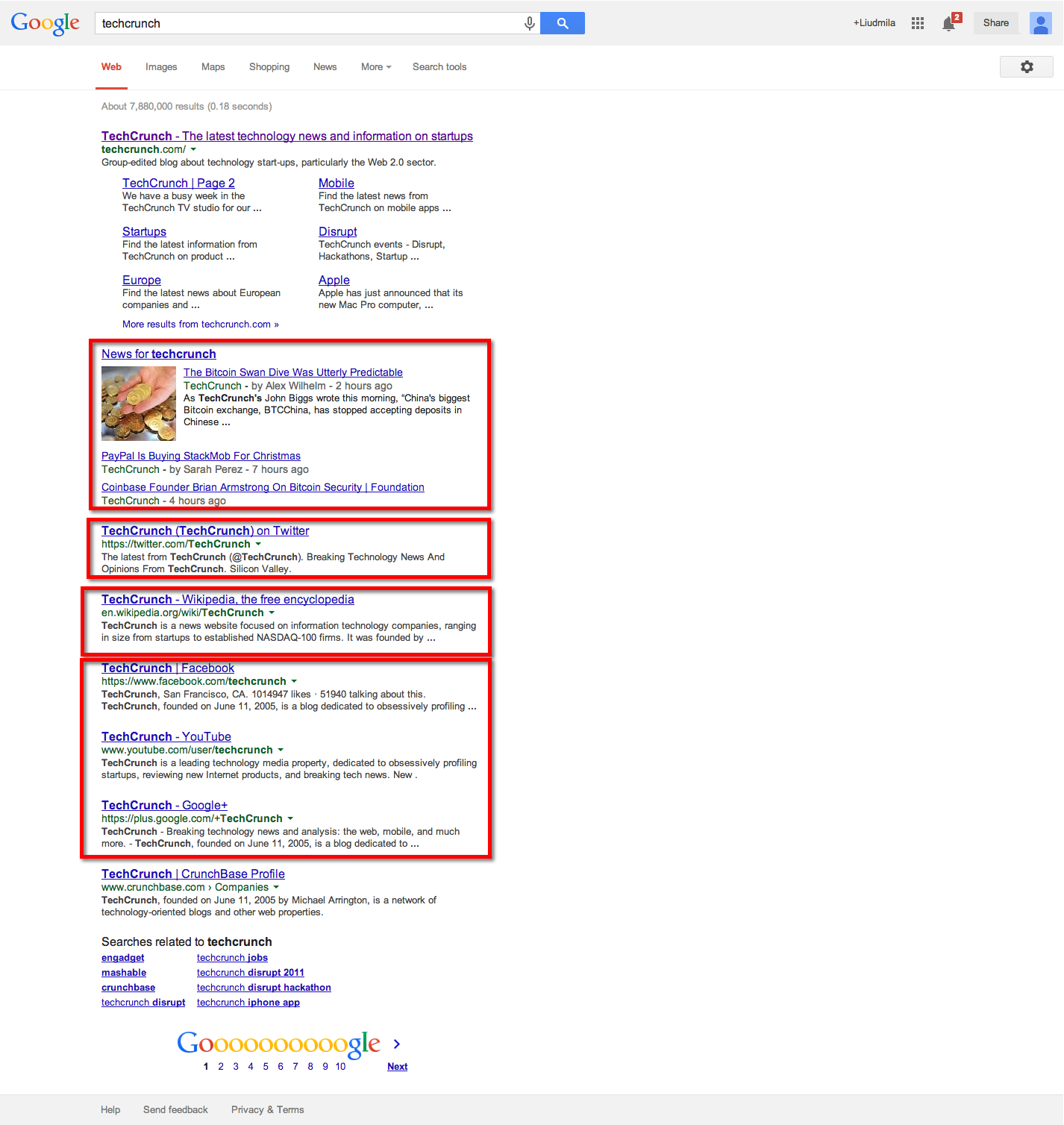 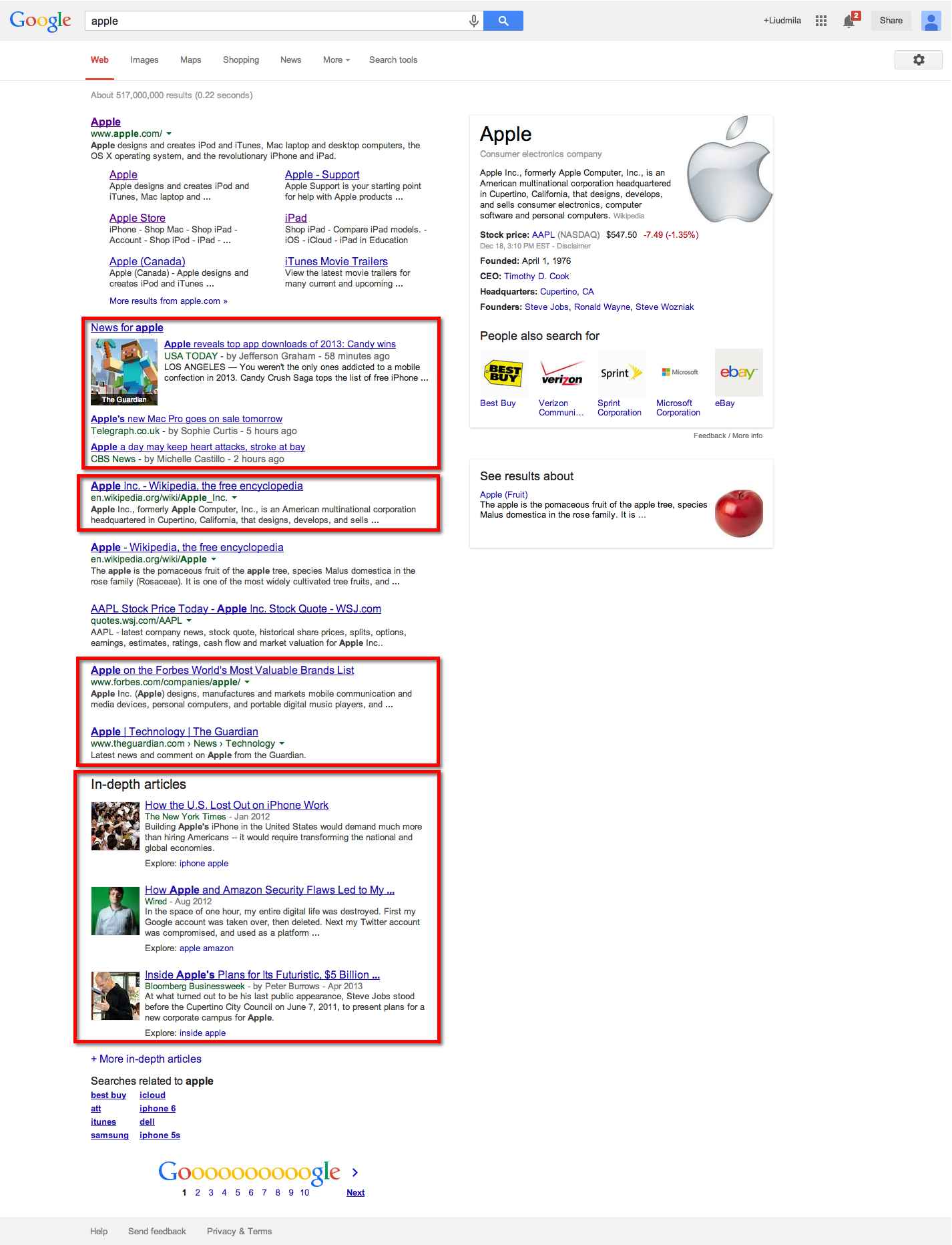 Построение базового присутствия бренда
Признаки бренда для Google:

Упоминание в новостях.
Наличие аккаунтов в популярных соц.сетях:
Google+;
Facebook;
LinkedIn;
YouTube;
Twitter.
Наличие упоминаний в статьях и пресс-релизах.
Наличие мультимедиа материалов (фото, видео).
Смотрим фотоальбом
Оценка результатов:
Выводы
Продвижение сайта за рубежом наиболее эффективно как часть общей маркетинговой стратегии бизнеса.
Огромное значение имеет качество сайта: контент, внутренняя оптимизация.
Работа со ссылочным – только «белыми» методами.
Только SEO-способами в серьезных тематиках сайт продвинуть нельзя: важно наличие контентной политики и построение сайта-бренда.
Оценка эффективности – реальная польза для бизнеса (рост охвата ЦА и продаж, а не позиций).
Спасибо за внимание!
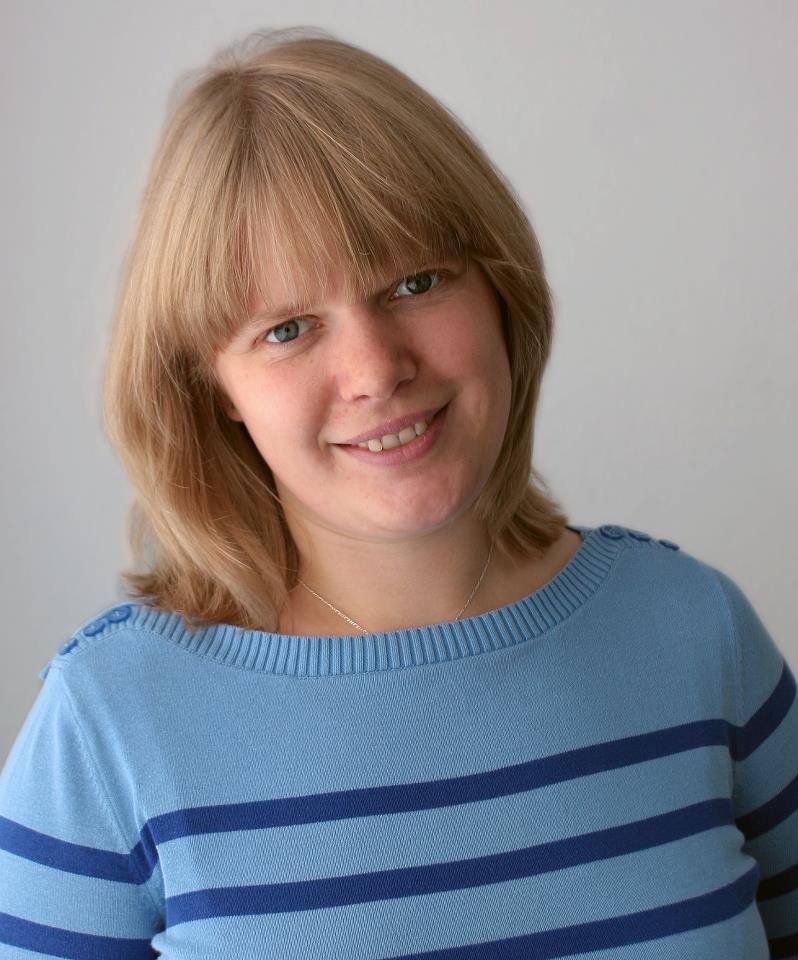 Контакты:

liudmila@imcredo.com
Skype: imcredo
Людмила Киселева

Директор по развитию
компании IMCREDO

MSc in Digital Marketing 
(London School of Business & Finance)